"Полезные советы, как найти работу"
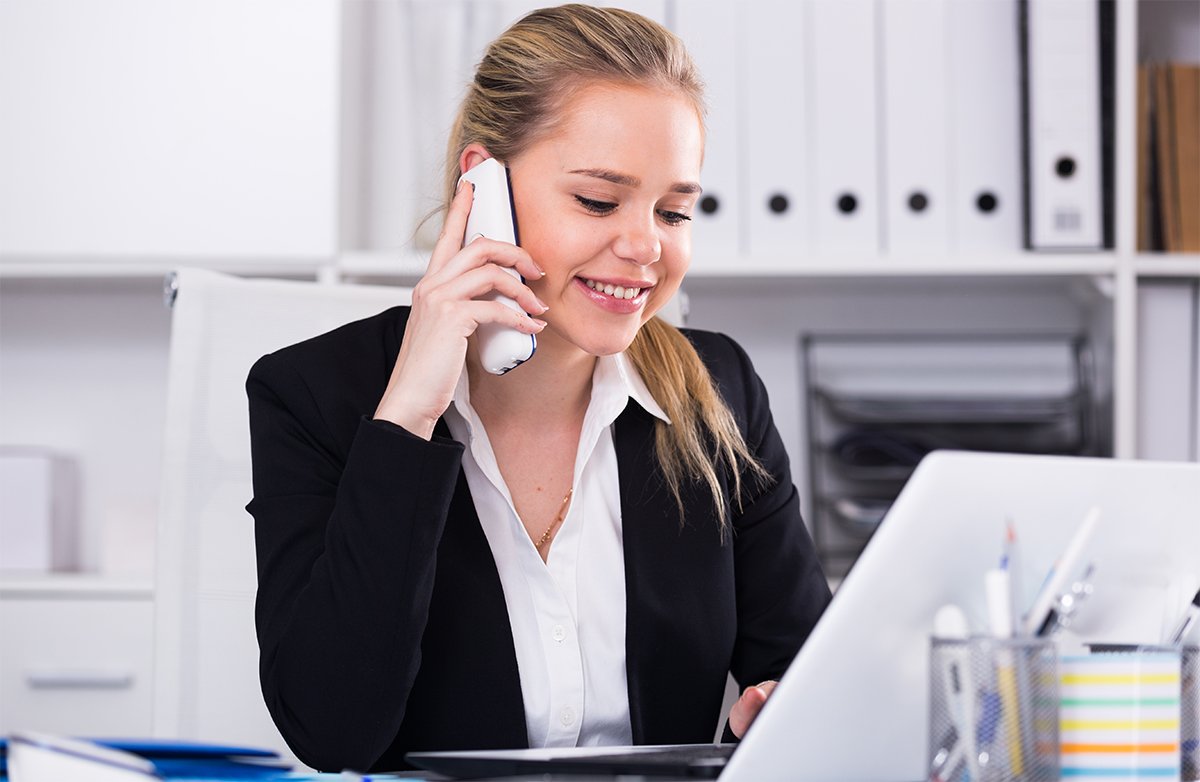 Как найти работу
	Найти работу - это тоже работа.
	Чтобы поиск работы был успешным, необходимо его планировать и ежедневно выполнять намеченный план действий. Следует завести блокнот и записывать все предпринятые шаги именно в нем, а не на отдельных листочках, которые можно потерять.
1. Чтобы составить план действий по поиску работы, необходимо, прежде всего, определить цель поиска. Нужно продумать, какую работу возможно успешно выполнять:
в соответствии с образованием;
исходя из предыдущего опыта работы;
исходя из склонностей и интересов;
в зависимости от сегодняшней ситуации (личные, семейные обстоятельства, состояние здоровья и т. д.);
в соответствии с сегодняшней ситуацией на рынке труда (следует ее проанализировать).
2. Если человек ответит на эти вопросы, он сможет определить несколько вариантов возможных профессий (специальностей, должностей, видов рабочих мест), по которым будет искать работу.
3. Следует определить примерный уровень заработной платы, который устроит и который реально сможет предоставить работодатель, исходя из способностей человека, опыта работы, образования и условий работы.
Основные источники поиска работы:
Личные связи - друзья, родственники;
Профессиональные связи (бывшие коллеги и знакомые  по работе);
Агентство занятости населения;
Центры занятости молодежи, студенческие биржи труда  (Центры в ВУЗах и ССУЗах);
Ярмарки вакансий рабочих мест;
Кадровые агентства, частные фирмы по найму;
Просмотр специализированных сайтов по поиску работы в сети Интернет;
Рассылка (единичная или массовая) своего резюме  через Интернет;
Размещение информации о себе в соц. сетях  (в газете);
Основные источники поиска работы:
Объявления по радио, по телевидению, в региональных СМИ о наборе сотрудников, о потребности в работниках;
Телефонные справочники, поисковые телефонные звонки в организации;
Непосредственное обращение к работодателям по открытым и закрытым вакансиям, личное посещение отдела кадров, или руководителя;
Объявления о вакансиях на досках объявлений перед учреждениями, на остановках, в транспорте;
Специализированные газеты и журналы(рубрика «Вакансии»);
Самозанятость, выделение собственной профессиональной ниши;
Пройти профессиональное переобучение или обучение (курсы).
Портал Работа России — федеральная государственная информационная система, проект Федеральной службы по труду и занятости. Портал помогает гражданам найти работу, а работодателям – сотрудников. Все услуги портала предоставляются бесплатно. Преимущества портала. Бесплатное использование. Отсутствие рекламы. Перспективные стажировки и практики для студентов.
Услуги Агентства занятости
Трудоустройство

Выплата пособия (мин. 1725,00р. 3 мес. Макс. 14 тыс. р.)

Программа «Стажировка» для выпускников

приобретение опыта работы
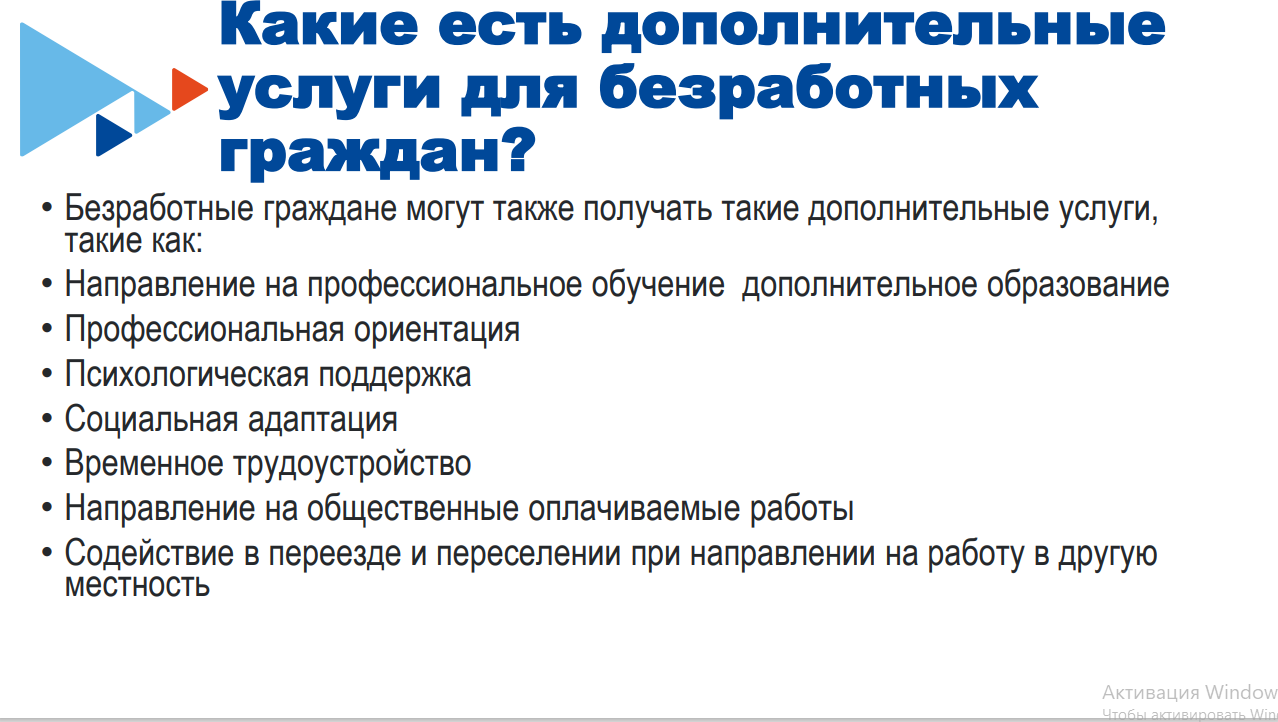 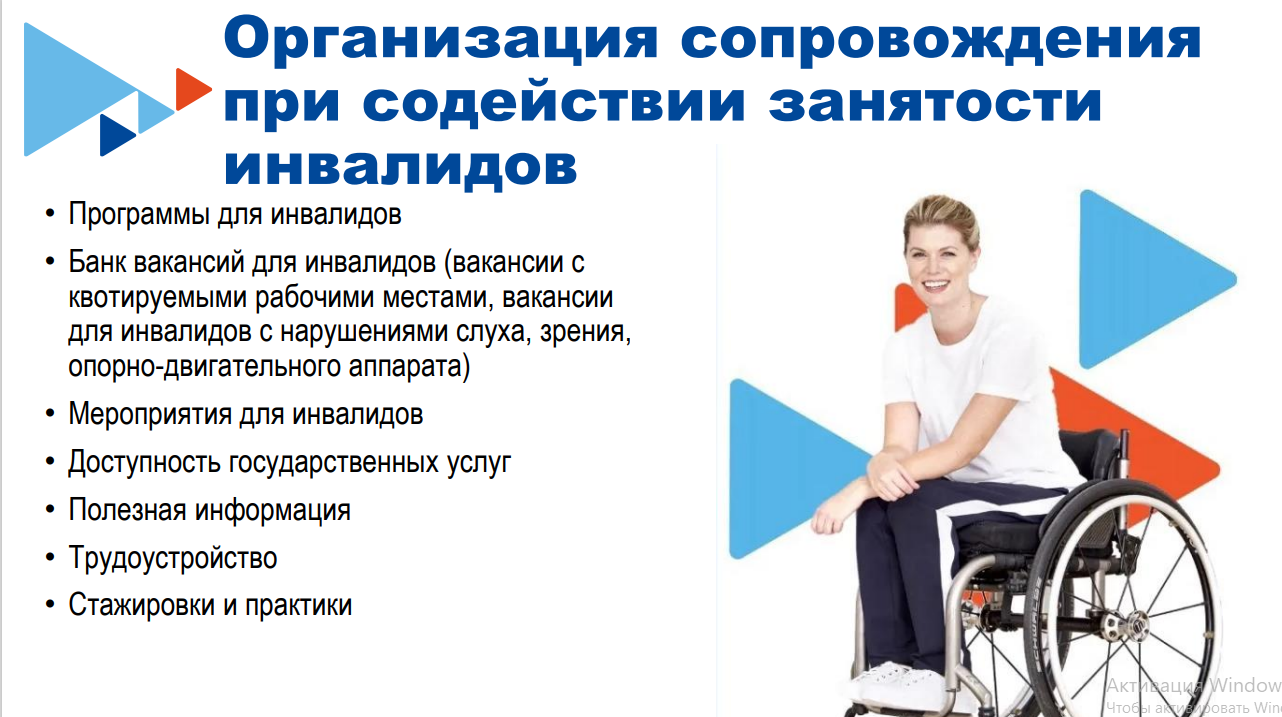 Успешного трудоустройства !